Spatially Resolved Transcriptomics by Spot-based capture and sequencing
Prof. Jean Fan
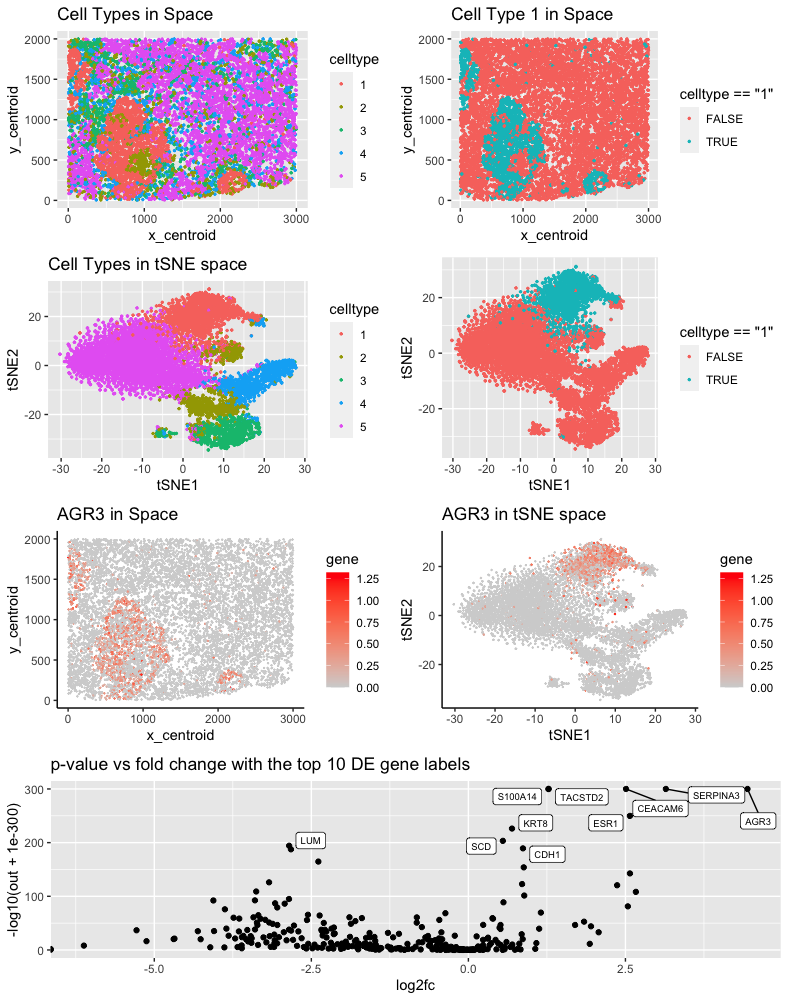 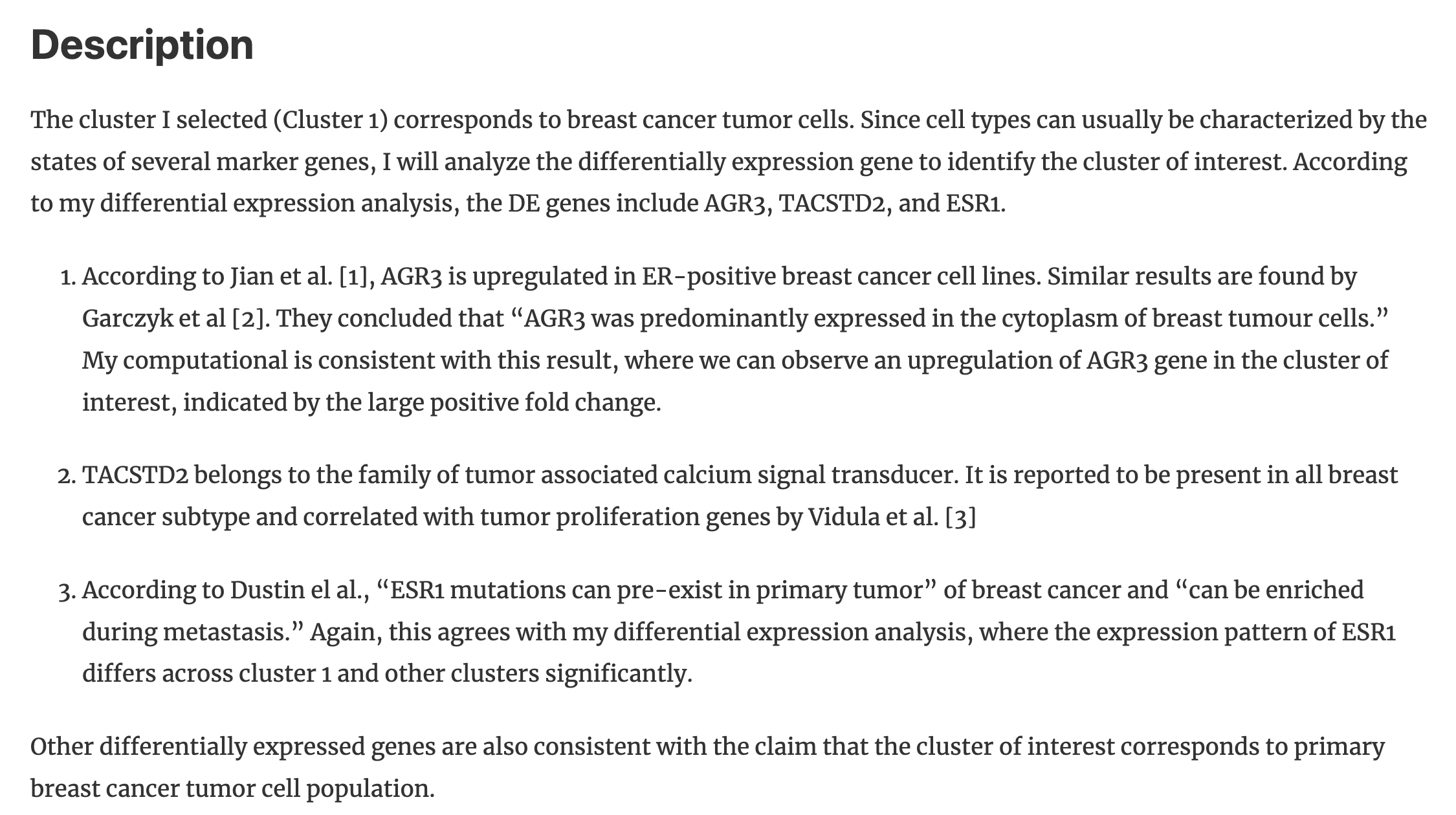 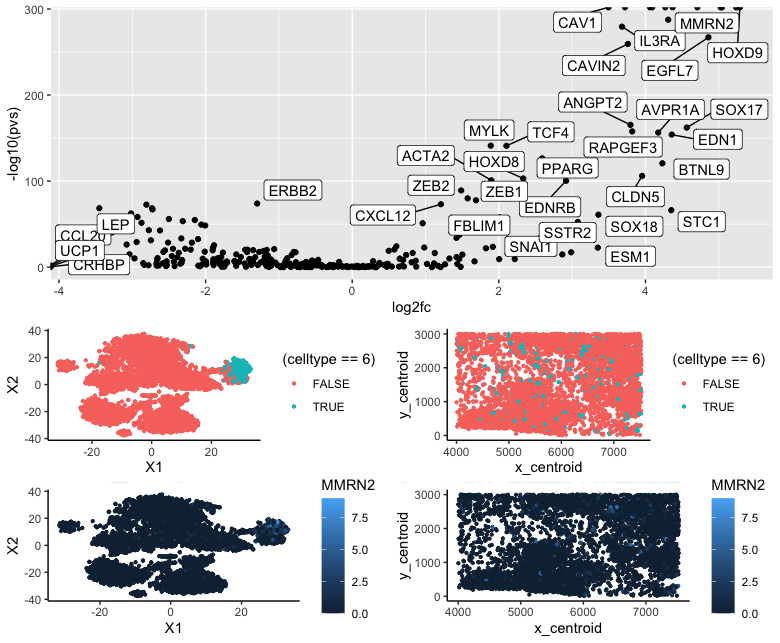 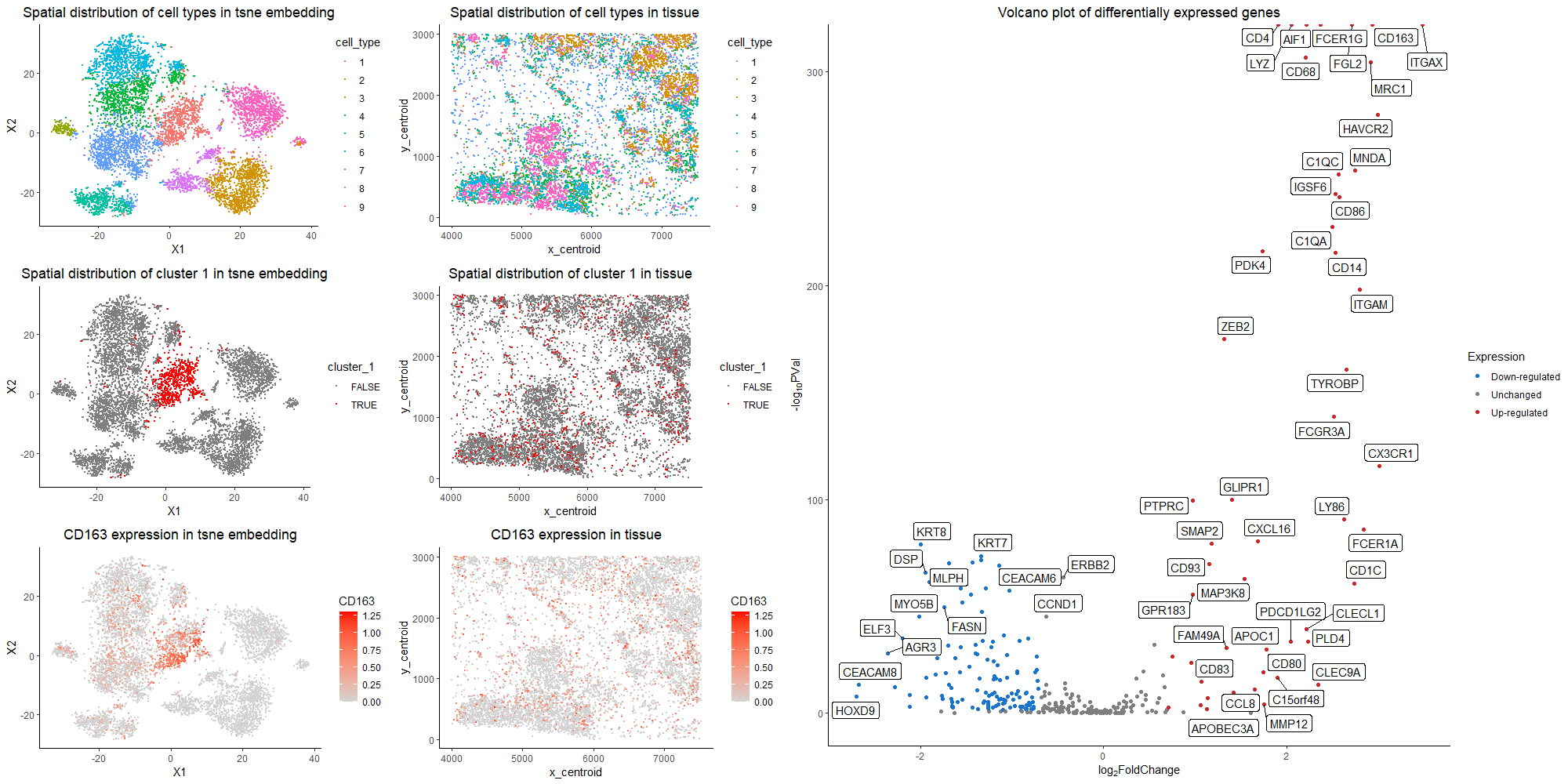 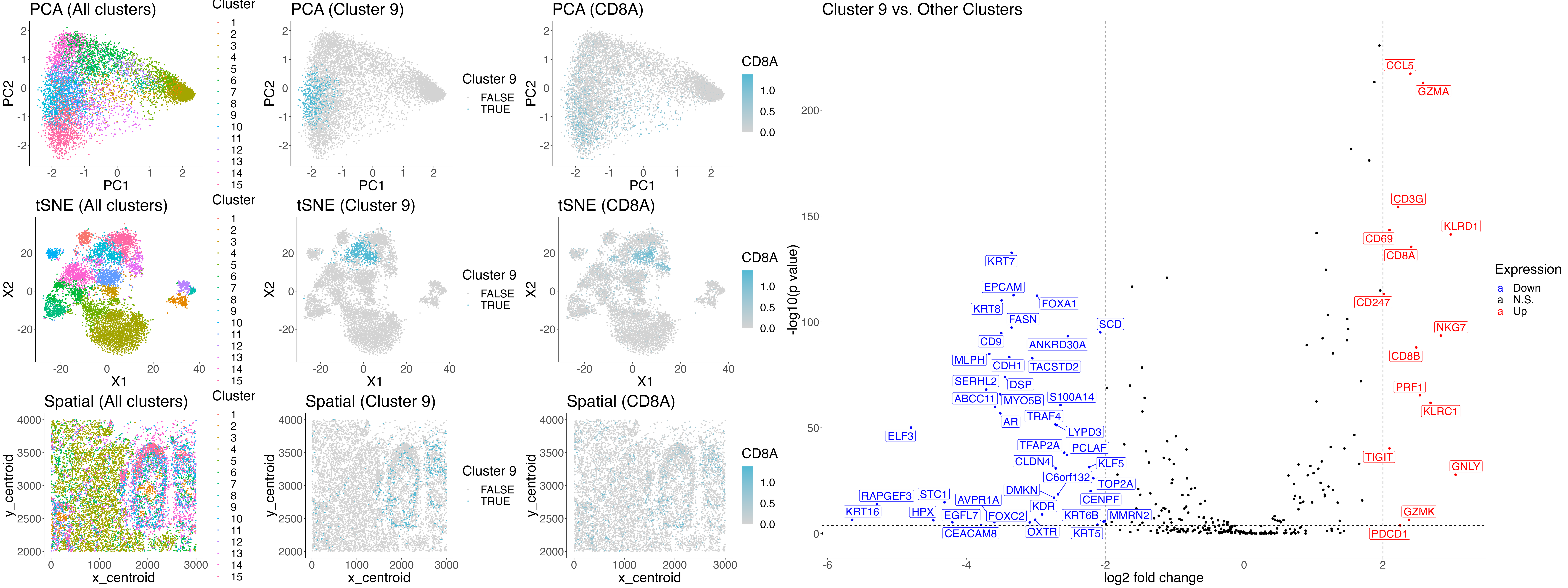 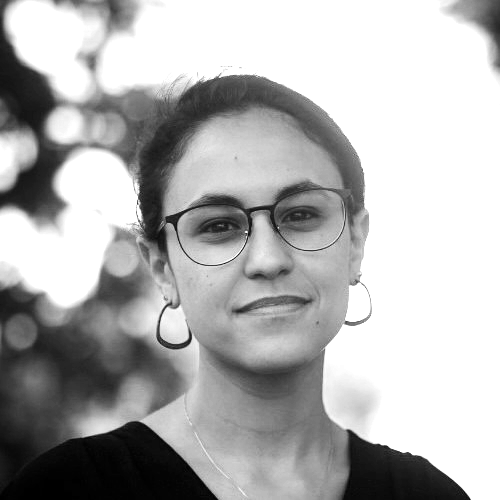 Many flavors of spatially resolved transcriptomic technologies
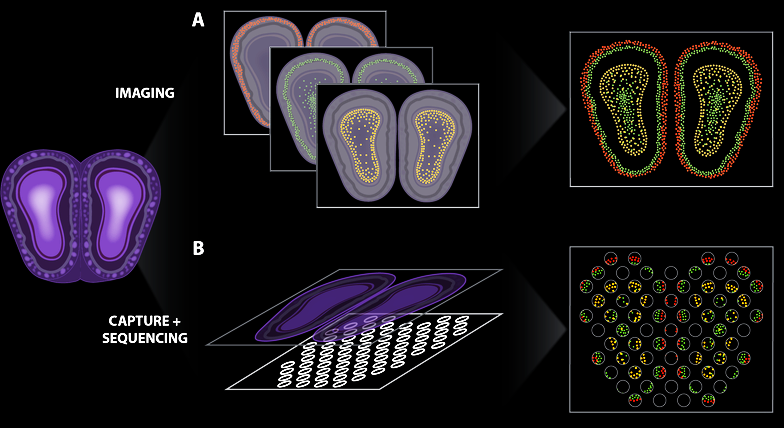 Lyla Atta
Targeted gene expression
At molecular resolution
Untargeted gene expression
At spot resolution
(Atta and Fan, Nature Communications, Sept 2021)
[Speaker Notes: different technologies
vary in terms of throughput, sensitivity, resolution
statistical analysis methods will be different]
Limitations of imaging-based approaches
Next-gen sequencing based approaches
Spatial transcriptomics by spatially resolved capture + next-gen sequencing
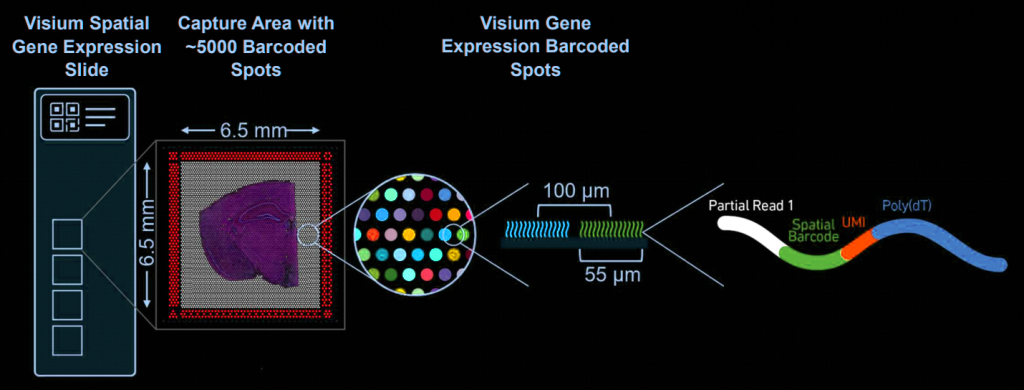 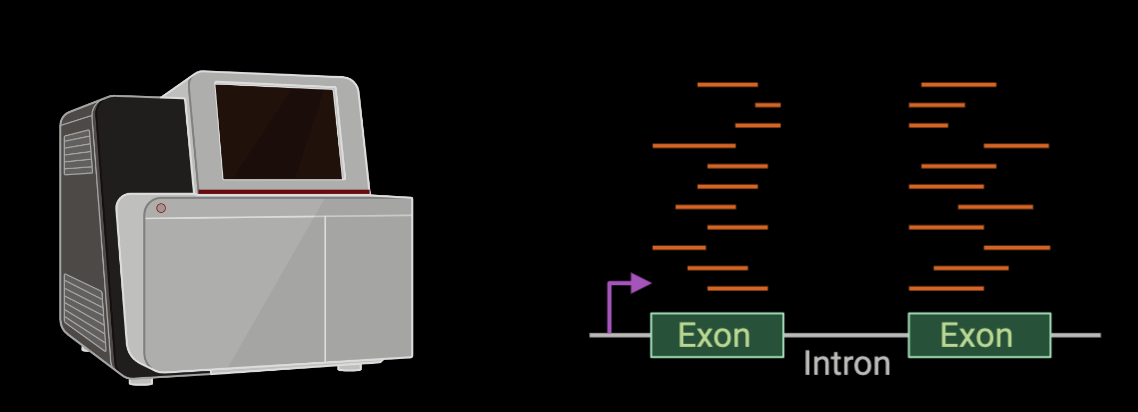 (ST/Visium: Stahl et al, Science 2016)
(SlideSeq: Rodriques et al, Science 2019)
(DbiT-Seq: Liu et al, Cell 2020)
(XYZseq: Lee et al, Science Advances 2021)
Quick check
What does it mean if I have two sequencing reads that map to different parts of the genome (or transcriptome) but have the same spatial barcode?
Quick check
What does it mean if I have two sequencing reads that map to the same parts of the genome (or transcriptome) and also have the same UMI?
Quick check
Will I be able to tell if an RNA molecule is in the nucleus or cytoplasm of a cell using this data?
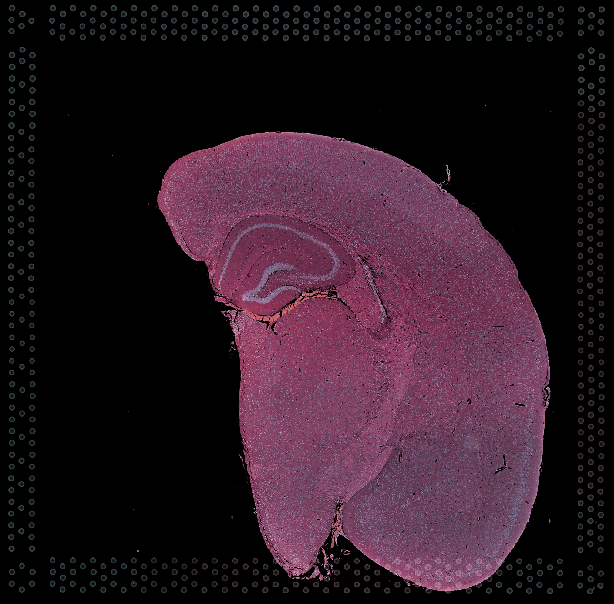 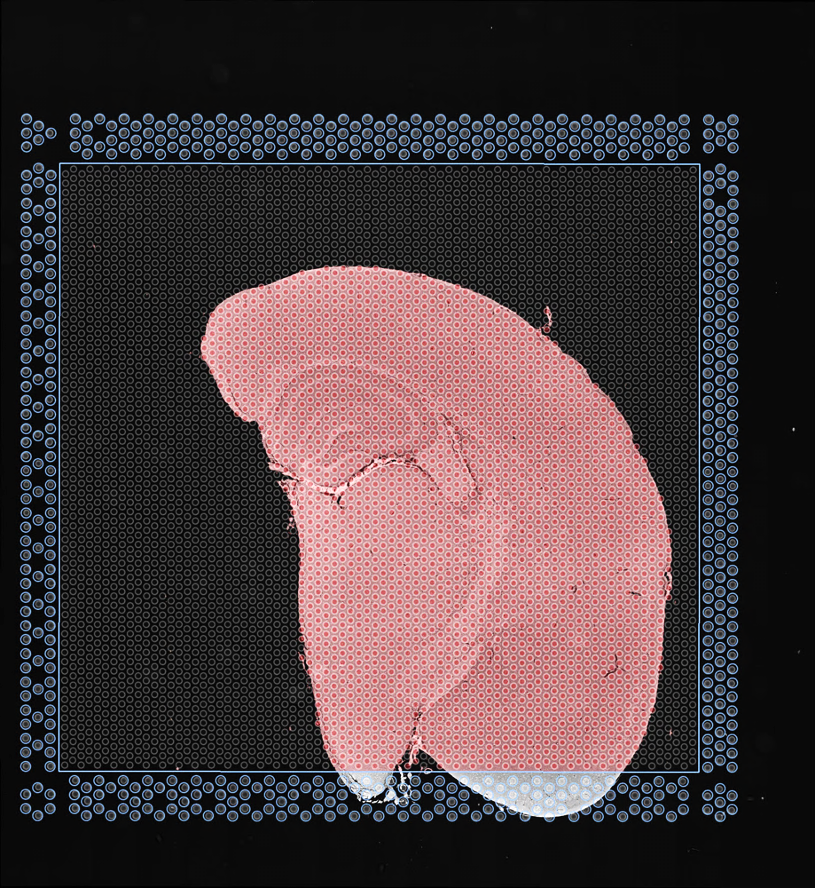 (Visium FFPE data)
[Speaker Notes: The measured gene expression at each spot comes from multiple cells potentially representing multiple cell types]
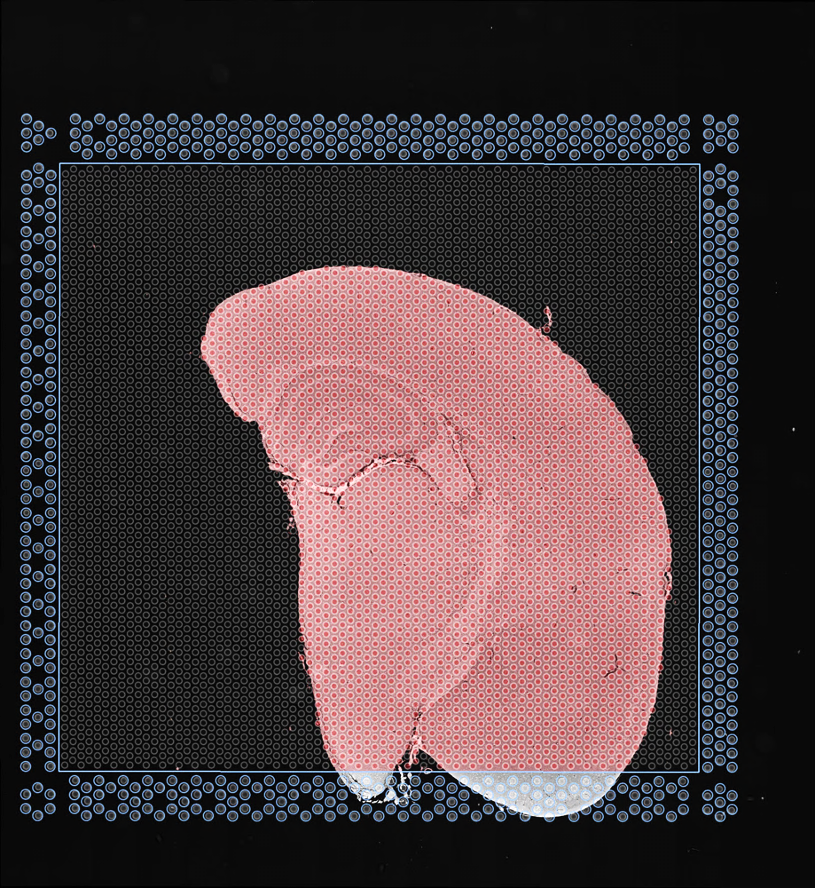 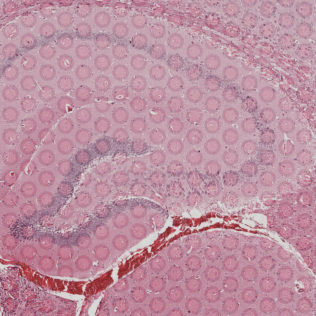 (Visium FFPE data)
[Speaker Notes: The measured gene expression at each spot comes from multiple cells potentially representing multiple cell types]
Slc17a7
Peg10
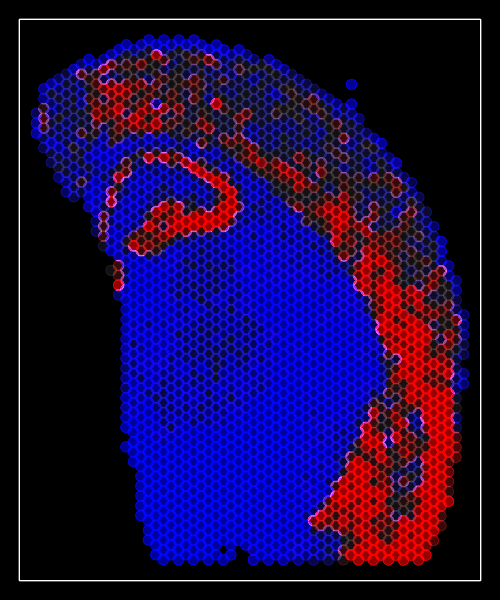 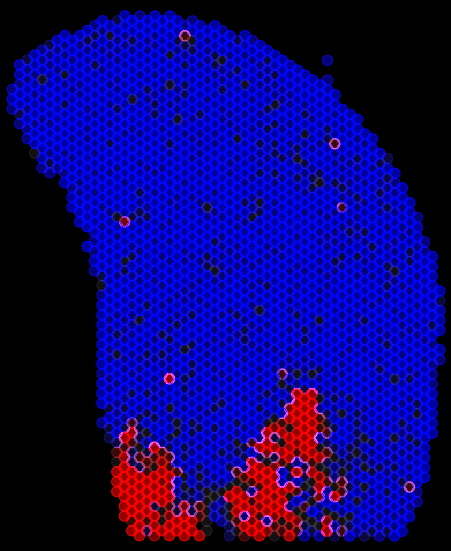 Untargeted 
Full Transcriptome 
Profiling
By Sequencing
(Visium FFPE data)
[Speaker Notes: so we can still apply the same analysis methods to identify
spatially heterogeneous genes]
Pixels/spots comprise many cells; may comprise multiple cell-types
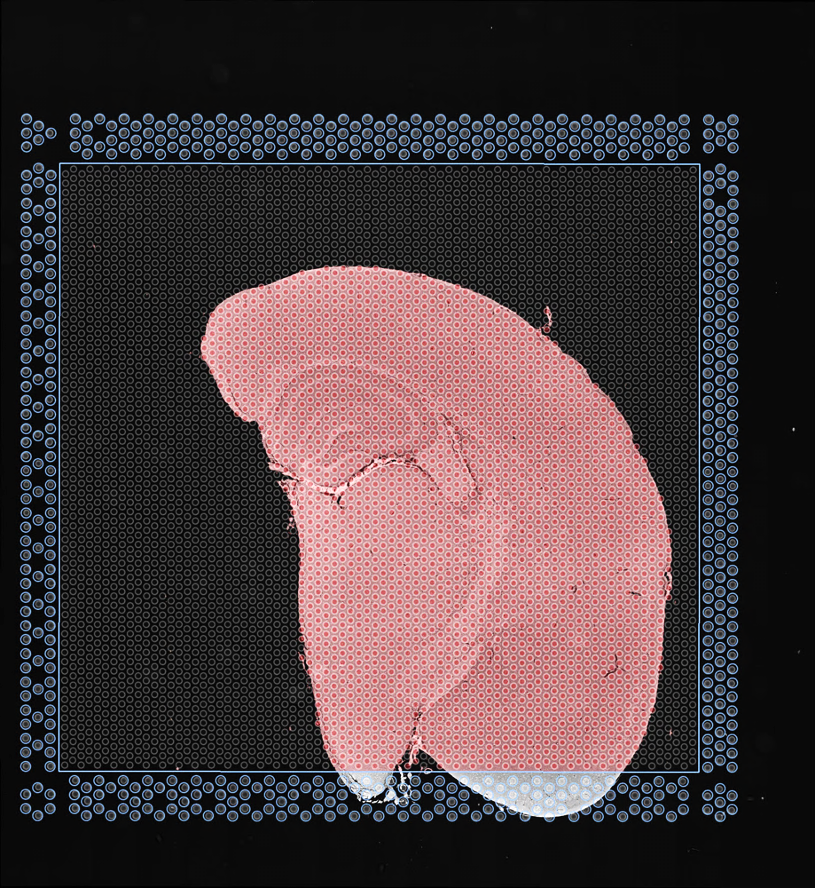 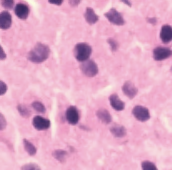 (Visium FFPE data)
[Speaker Notes: The measured gene expression at each spot comes from multiple cells potentially representing multiple cell types]
Pixels/spots comprise many cells; may comprise multiple cell-types
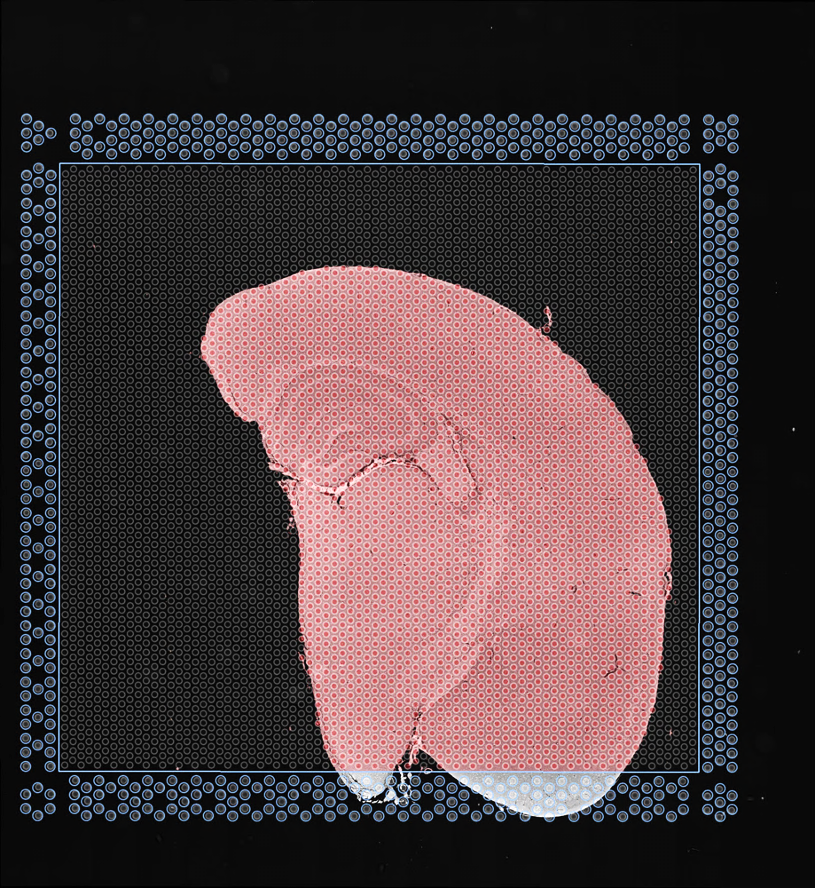 UMAP
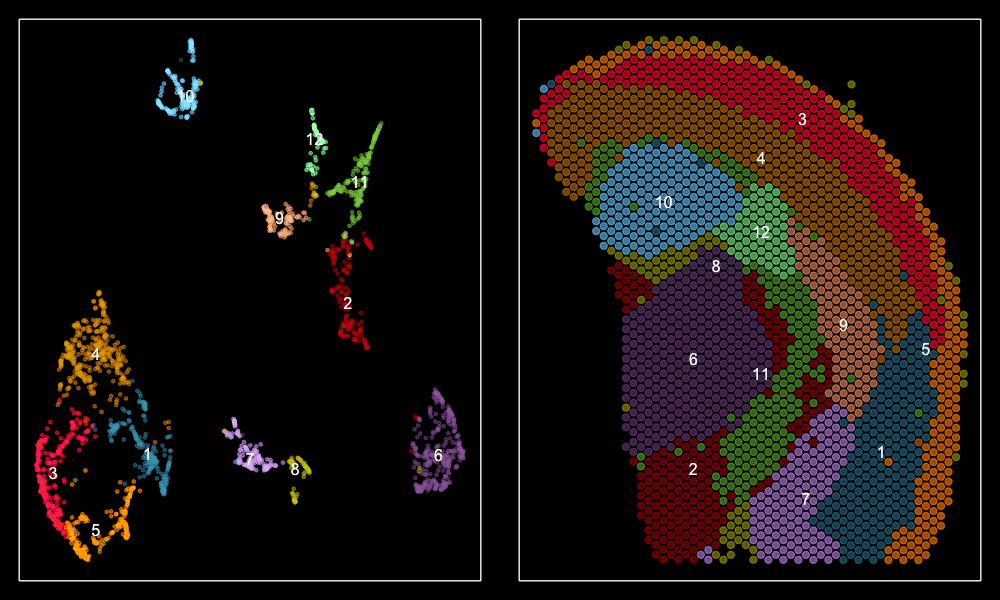 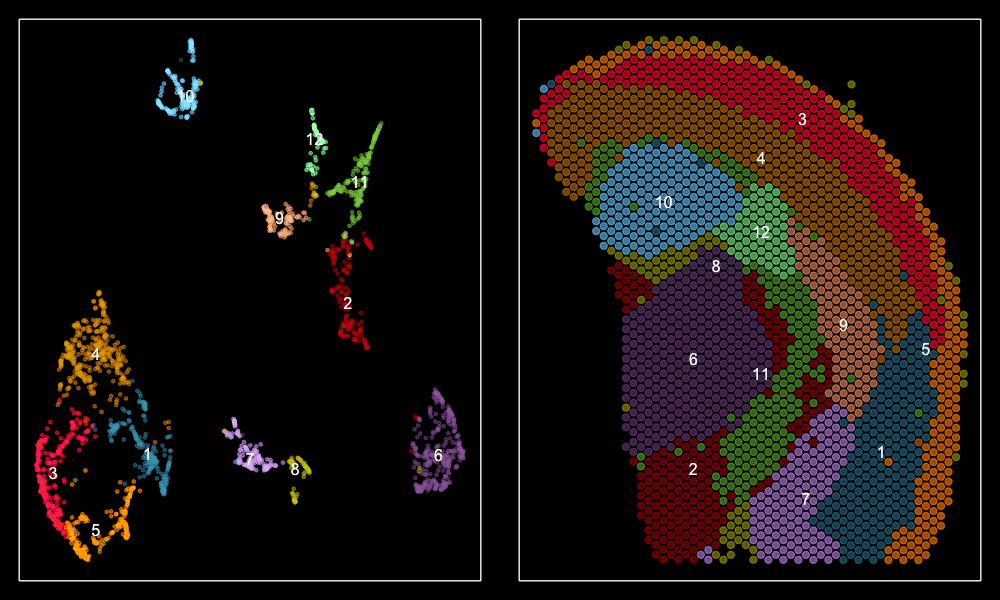 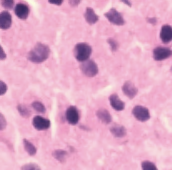 (Visium FFPE data)
[Speaker Notes: The measured gene expression at each spot comes from multiple cells potentially representing multiple cell types

Hindering characterization of cell-type specific spatial organizational patterns]
Quick check: my tissue is a mixture of 2 cell-types  how many clusters would I see if I perform clustering analysis?
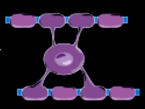 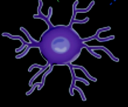 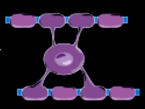 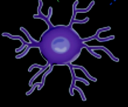 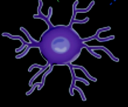 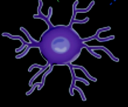 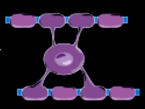 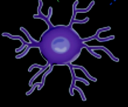 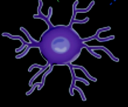 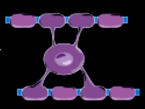 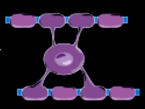 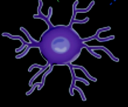 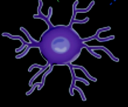 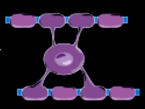 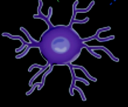 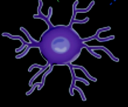 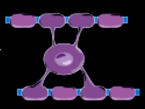 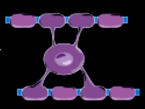 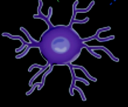 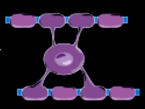 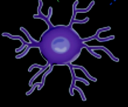 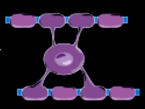 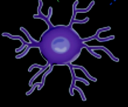 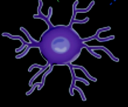 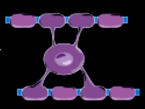 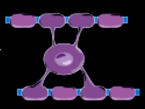 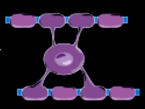 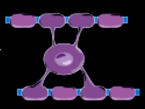 Download data:bit.ly/GDV23_visiumBC